Program a priority PS
v letech 1981 – 2017
obsah
uvedení do kontextu
1
evoluce k založení PS
program
2
110 návrhů, Programme Commun a další reformy…
komparace s ČSSD
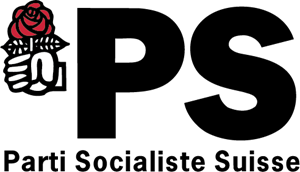 3
porovnání kroků PS  s programem soc. dem. pro volby 2017
2
cesta k PS
FRANCOUZSKÁ DĚLNICKÁ STRANA  ŠTĚPENÍ  SPOJENÍ  DRUHÁ INTERNACIONÁLA  ODPOJENÍ REVOLUČNÍ FRAKCE  NÁVRAT  LIDOVÁ FRONTA  VICHYSTICKÁ FRANCIE  SOCIALISTÉ A KOMUNISTÉ  MITTERRAND  SKANDÁLNÍ NEÚSPĚCH SOCIALISTICKÉHO PREZIDENTSKÉHO KANDIDÁTA
1969
od sjednocení k prezidentovi
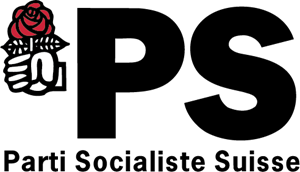 1969 – SFIO  PS

1971 – sjednocení  s Mitterranem, stává se předsedou
1972 – Programme Commune
1981 – „levicová unie“ poprvé u moci
vykonávání moci 1981-83
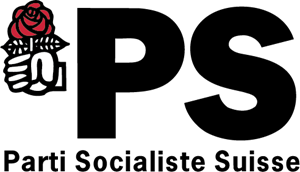 110 návrhů
znárodnění bank, pojišťoven a zbrojního průmyslu
zvednutí mezd dělníků
snížení pracovní doby na 39 hodin
zrušení trestu smrti
solidární daň
vykonávání moci 1981-83
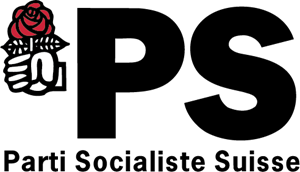 fixace cen knih
decentralizace
volební reforma (listinný poměrný volební systém)
další reformy…
ústupky
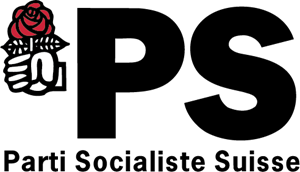 otázka setrvání v Evropské měnové unii
smíření se s nezbytnou existencí soukromého sektoru
rezignace komunistických ministrů
1986 – neobhájené volby do NS
kohabitace s Chiracovou vládou
1988 – Mitterrand znovuzvolen s programem „Jednotná Francie“
Mitterrand podruhé
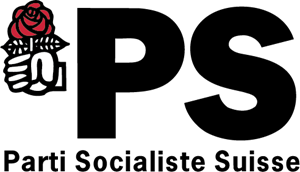 reorientace na evropskou integraci
ratifikování Maastrichtské dohody v referendu (1992)
vnitrostátní politika přenechána vládě (Rocard)
vnitrostranická krize
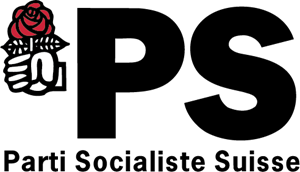 hledání vhodného nástupce Mitterranda
štěpení
roztříštění hlasů  ztráta většiny křesel v NS
primárky – nominován Jospin
1995 – poražen Chiracem
1997 – Jospin sestavuje novou koalici pro volby do NS, vyhrává a sestavuje vládu (3. kohabitace)
Jospin u moci
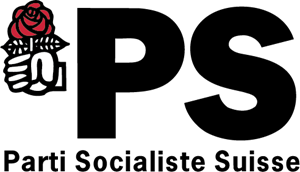 progresivní vláda
snížení pracovní doby na 35 hodin
zavedení veřejného zdravotního pojištění
2002 – Jospin neúspěšně kandiduje na prezidenta (předběhne ho Le Pen  podpora Chiracovi v 2. kole)
Hollande
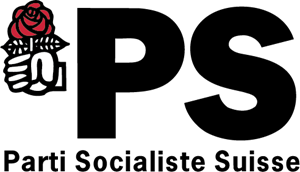 2002-12 – regionální úspěchy, těsně prohrané prezidentské volby, nevyužití Sarkozyho nepopularity
2012 – Hollande vyhrává primárky a stává se prezidentem
reforma pracovního zákona
penzijní reforma
promigrační politika (kritika „odmítačů“ kvót)
porovnání s ČSSD
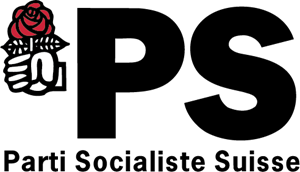 zvýšení minimální mzdy, 5týdenní dovolená
Progresivní daně z bankovních aktivit
Snížení DPH u základních potravin
Udržení hranice věku odchodu do důchodu
Pro evropskou integraci (EU, NATO)
Protimigrační politika
zdroje
Volební program ČSSD pro volby 2017, bit.ly/35ZXy5G
Knapp, A. (2004): Parties and the Party System in France – A disconnected Democracy, New York,  Palgrave – Macmillan
Britannice. (2017): Biography of Francois Mitterran, bit.ly/2HspPZg
iRozhlas. (2016): bit.ly/39amtpl
13